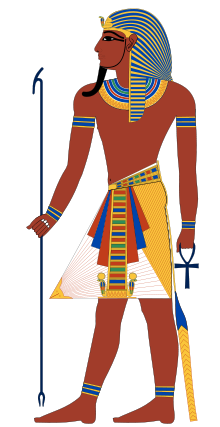 Chapter 11 History of Ancient Egypt
Section 2
The Old Kingdom 
Pages 283-290
MAIN IDEAS
Life in the Old Kingdom was influenced by pharaohs, roles in society and trade.
Religion shaped Egyptian life.
The pyramids were built as tombs for Egypt’s pharaohs.
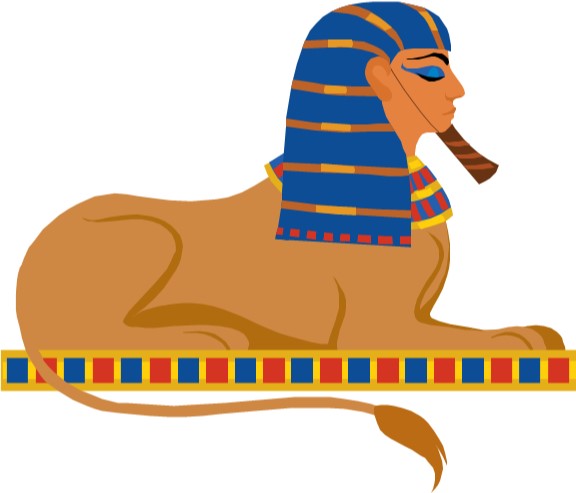 The Big Idea
Egyptian government and religion were closely connected during the Old Kingdom.
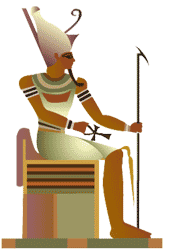 Early Pharaohs
The ancient Egyptians believed that Egypt belonged to the gods.
They believed that the pharaoh, or ruler, was both a king and a god!
Egyptians believed that the pharaoh had absolute power over all the land and people.
Pharaoh Khufu was the most famous pharaoh from the Old Kingdom – he ordered the Great Pyramid to be built as his tomb.
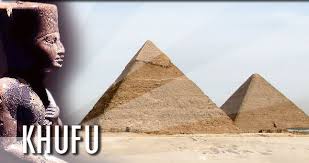 Society and Trade
Egyptians believed a well-ordered society would keep their kingdom strong.
Pharaoh – ruled Egypt as a god
Nobles – officials & priests helped run the government & temples
Scribes & Craftspeople – scribes & craftspeople wrote and produced goods.
Farmers, Servants and Slaves – most Egyptians were farmers (80%), servants or slaves
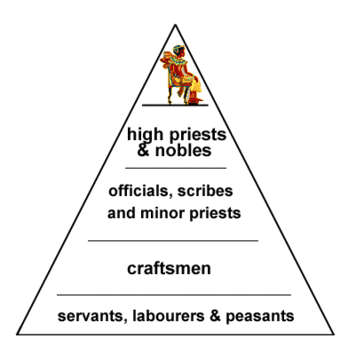 Religion and Egyptian Life
Worshipping the gods was a part of daily life in Egypt.
Many customs focused on what happened after people died.
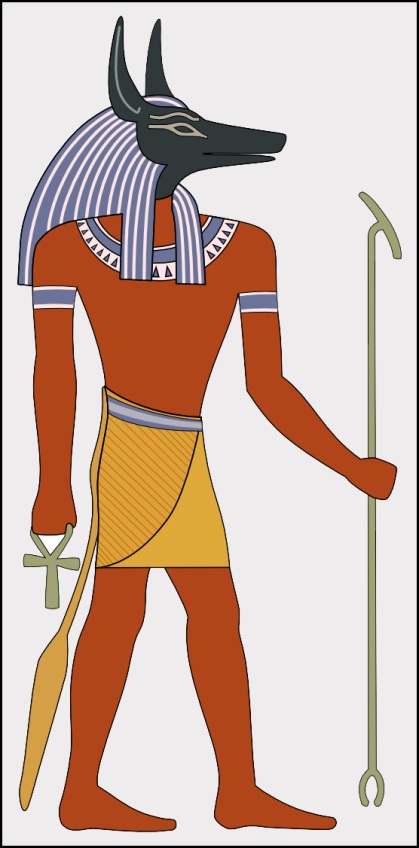 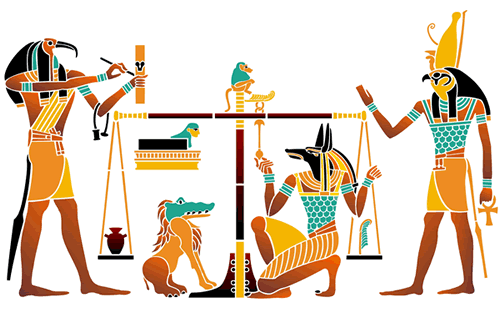 The Gods of Egypt
The Egyptians practiced polytheism (the belief in more than one god)
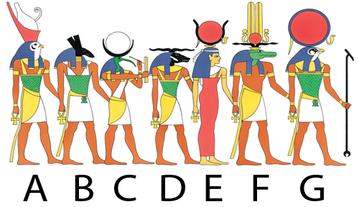 Emphasis on the Afterlife
Much of the Egyptian religion focused on the afterlife, or life after death.
They believed that the afterlife was a happy place.
ka – a person’s life force.
To fulfill the ka’s needs, people filled tombs with objects for the afterlife.
Burial Practices
The body had to be preserved for the afterlife.
They preserved bodies as mummies, specially treated bodies wrapped in cloth.
It helped the bodies from decaying .
The process took several weeks to complete.
All organs were removed except the heart.
Only royalty or Egypt’s elite, people of wealth and power, could afford to have mummies made.
Peasant families buried their dead in shallow graves at the edge of the desert.
The hot dry sand preserved the bodies naturally.
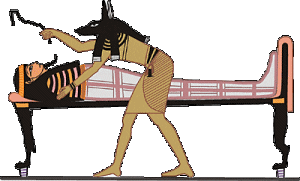 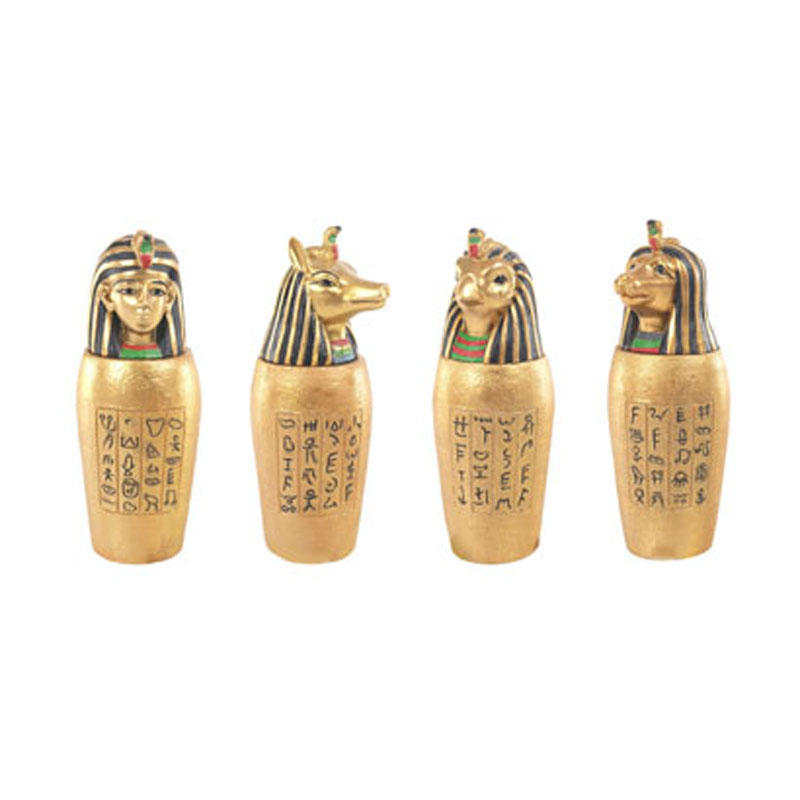 The Pyramids
The most spectacular burial sites were the pyramids – huge, stone tombs with four triangle-shaped sides that met in a point on top.
The Great Pyramid is 481 feet tall and covers 13 acres at it’s base.
It is an example of Egyptian engineering, the application of scientific knowledge for practical purposes.
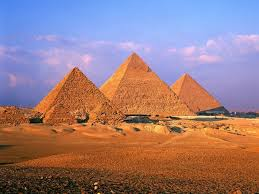 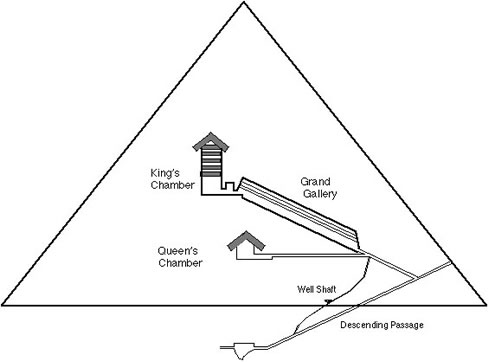 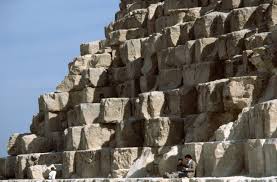 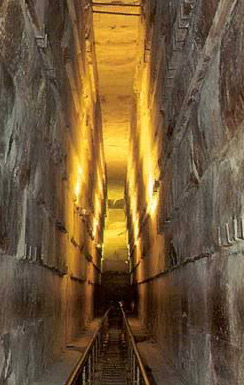 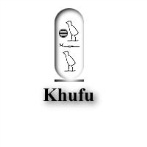 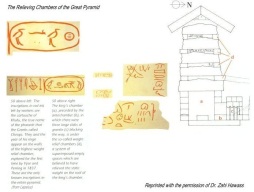 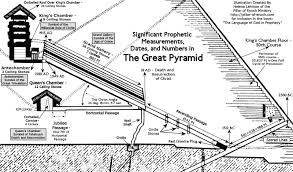 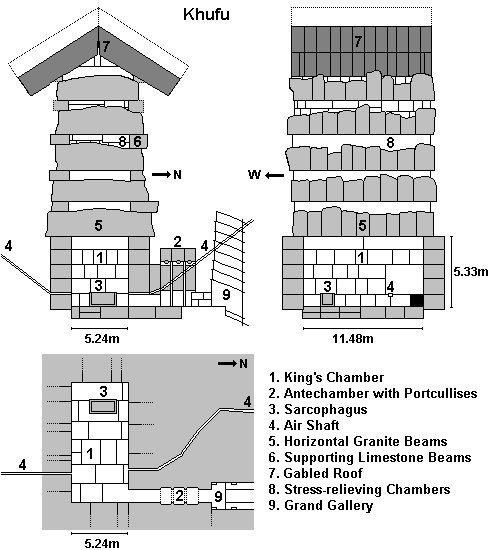 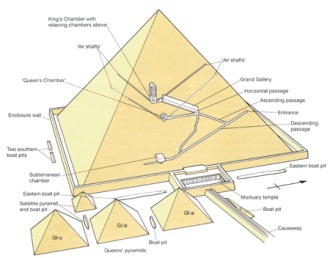 Building the Pyramids
Historians do not know for certain how the ancient Egyptians built the pyramids.
As many as 100,000 workers were used to build just one pyramid.
The government paid the people working on the pyramids.
You would be paid in goods not money.
Most believe the 2 million stones used were dragged up ramps during the building process.
Significance of the Pyramids
The Egyptians wanted the pyramids to be spectacular because they believed the pharaoh, as their link to the gods, controlled everyone’s afterlife.
Making the pharaoh’s spirit happy was a way of ensuring happiness in one’s own afterlife.
Review Questions
What was some advantages and disadvantages of such a large segment of the population being farmers, servants and slaves?
How did the Egyptians see the afterlife?
How did burial practices vary among Egypt’s social classes?
How would the invention of large animal-drawn wheeled vehicles have affected pyramid construction?
Why were the tunnels that led to the pharaoh’s burial chamber sealed after his death?
Why did the Egyptians want the pyramid to be spectacular?